Unit 4: Cracking the “Chemist’s Code”: The Periodic Table
4.4
AGENDA
DATE: 3/3/15
TOPIC/ Objective: I will analyze the periodic trend of electronegativity. 
Essential question: How can we interpret the recurring trends of electronegativity in the periodic table?
Do Now
Introduction
Mini-Lesson
Summary
Work Period
Exit Slip
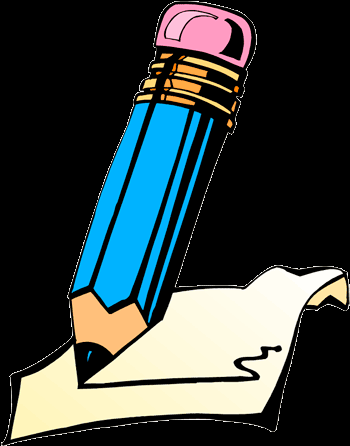 QUIZ: 
Complete Quiz
You have 10 minutes.
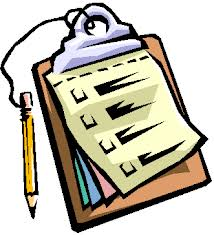 Unit 4: Cracking the “Chemist’s Code”: The Periodic Table
4.4
How can we interpret the recurring trends of electronegativity in the periodic table?
ANNOUNCEMENTS:
Review answers of across a period for electronegativity
Give questions and go over answers about electronegativity down a group
Period 7
Start with 3.4
3/2/15
2
Unit 4: Cracking the “Chemist’s Code”: The Periodic Table
4.4
How can we interpret the recurring trends of electronegativity in the periodic table?
MISSING PACKET #8. PACKET #7 not taking
3/2/15
3
Unit 4: Cracking the “Chemist’s Code”: The Periodic Table
4.4
How can we interpret the recurring trends of electronegativity in the periodic table?
DO NOW
3/2/15
4
Unit 4: Cracking the “Chemist’s Code”: The Periodic Table
4.4
How can we interpret the recurring trends of electronegativity in the periodic table?
QUESTION
1. What is electronegativity?

2. What does it mean to have high electronegativity?

3. What does it mean to have low electronegativity?
NOTES
Electronegativity is


High electronegativity means



 Low electronegativity means
3/2/15
5
Unit 4: Cracking the “Chemist’s Code”: The Periodic Table
4.4
How can we interpret the recurring trends of electronegativity in the periodic table?
QUESTION
If you have a higher electronegativity, why is it becoming easier to  attract an electron?
NOTES
THINK INK-PAIR SHARE
I think it would be ….because

My partner thinks it would be…because
3/2/15
6
Unit 4: Cracking the “Chemist’s Code”: The Periodic Table
4.4
How can we interpret the recurring trends of electronegativity in the periodic table?
ELECTRONEGATIVITY ACROSS A PERIOD
Cross out ionization energy
3/2/15
7
Unit 4: Cracking the “Chemist’s Code”: The Periodic Table
4.4
How can we interpret the recurring trends of electronegativity in the periodic table?
ELECTRONEGATIVITY ACROSS A PERIOD
3/2/15
8
Unit 4: Cracking the “Chemist’s Code”: The Periodic Table
4.4
How can we interpret the recurring trends of electronegativity in the periodic table?
QUESTION
What is happening to electronegativity across the period?

Is it easier or more difficult to attract an electron as we move across a period? Why?
NOTES
Across a period, the electronegativity is 



Across a period it is getting --- to attract an electron. This is happening because
3/2/15
9
Unit 4: Cracking the “Chemist’s Code”: The Periodic Table
4.4
How can we interpret the recurring trends of electronegativity in the periodic table?
ELECTRONEGATIVITY DOWN A GROUP
(PLEASE CHANGE YOUR CHART)
Cross out ionization energy
3/2/15
10
Unit 4: Cracking the “Chemist’s Code”: The Periodic Table
4.4
How can we interpret the recurring trends of electronegativity in the periodic table?
ELECTRONEGATIVITY ACROSS A PERIOD
3/2/15
11
Unit 4: Cracking the “Chemist’s Code”: The Periodic Table
4.4
How can we interpret the recurring trends of electronegativity in the periodic table?
QUESTION
What is happening to electronegativity down a group?

Is it easier or more difficult to attract an electron as we move down a group? Why?
NOTES
Down a group, the electronegativity is 



Down a group it is getting --- to attract an electron. This is happening because
3/2/15
12
Unit 4: Cracking the “Chemist’s Code”: The Periodic Table
4.4
How can we interpret the recurring trends of electronegativity in the periodic table?
QUESTION
Why does Fluorine have the highest electronegativity?

Why does Francium have the lowest electronegativity?

Why does Group 18 have no electronegativity?
NOTES
Fluorine has the highest electronegativity because


Francium has the lowest electronegativity because
3/2/15
13
Unit 4: Cracking the “Chemist’s Code”: The Periodic Table
4.4
How can we interpret the recurring trends of electronegativity in the periodic table?
QUESTION
Two questions I have are…
NOTES
1.

2.
SUMMARY:
3/2/15
14
Unit 4: Cracking the “Chemist’s Code”: The Periodic Table
4.4
How can we interpret the recurring trends of electronegativity in the periodic table?
QUESTION #1
Raise your finger corresponding to answer choice:
3/2/15
15
Unit 4: Cracking the “Chemist’s Code”: The Periodic Table
4.4
How can we interpret the recurring trends of electronegativity in the periodic table?
QUESTION #2
Raise your finger corresponding to answer choice:
3/2/15
16
Unit 4: Cracking the “Chemist’s Code”: The Periodic Table
4.4
How can we interpret the recurring trends of electronegativity in the periodic table?
QUESTION #3
Raise your finger corresponding to answer choice:
3/2/15
17
Unit 4: Cracking the “Chemist’s Code”: The Periodic Table
4.4
How can we interpret the recurring trends of electronegativity in the periodic table?
QUESTION #4
Raise your finger corresponding to answer choice:
3/2/15
18
Unit 4: Cracking the “Chemist’s Code”: The Periodic Table
4.4
How can we interpret the recurring trends of electronegativity in the periodic table?
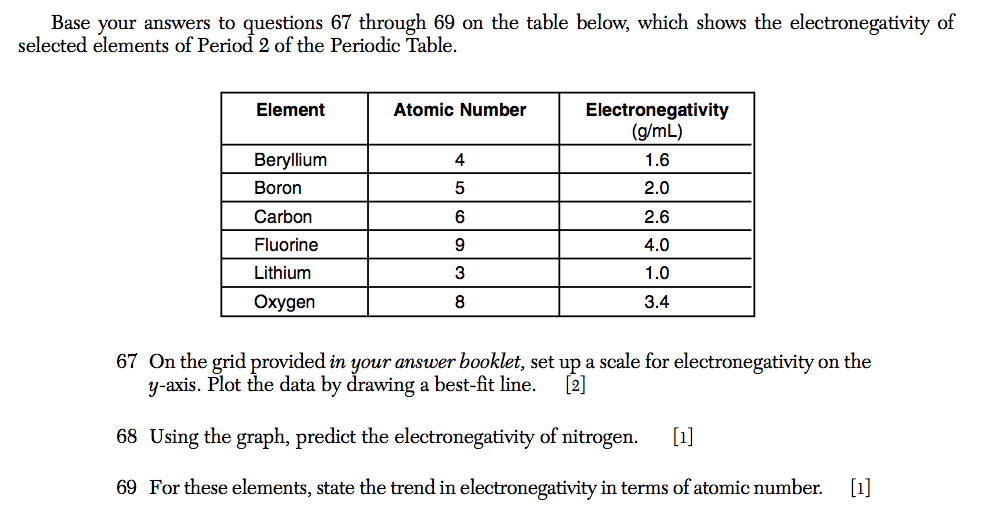 3/2/15
19
Unit 4: Cracking the “Chemist’s Code”: The Periodic Table
4.4
How can we interpret the recurring trends of electronegativity in the periodic table?
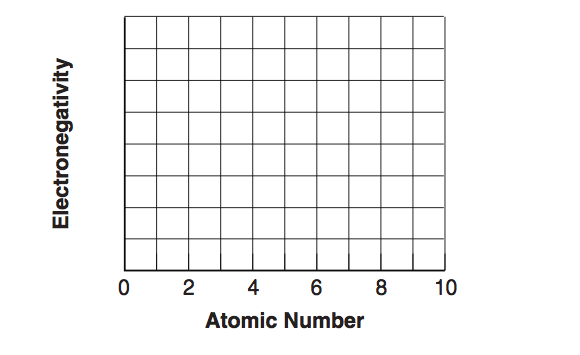 3/2/15
20
Unit 4: Cracking the “Chemist’s Code”: The Periodic Table
4.4
How can we interpret the recurring trends of electronegativity in the periodic table?
HOMEWORK:

Finish classwork of 4.4

Write a summary of today’s lesson

Create two questions

Highlight important information from the lesson
3/2/15
21
Unit 4: Cracking the “Chemist’s Code”: The Periodic Table
4.4
How can we interpret the recurring trends of electronegativity in the periodic table?
EXIT SLIP
Make sure you get your trackers checked!
3/2/15
22